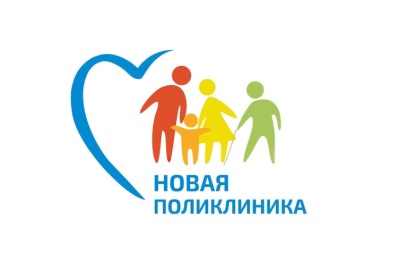 Оптимизация работы школ здоровья по профилю эндокринология
Поликлиника №1 ГБУЗ ТО «ОБ№4»	Плетнев А.С. 
заместитель главного врача по ОМР
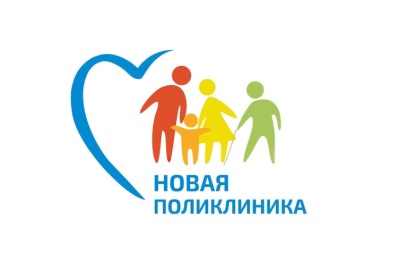 Цели и задачи
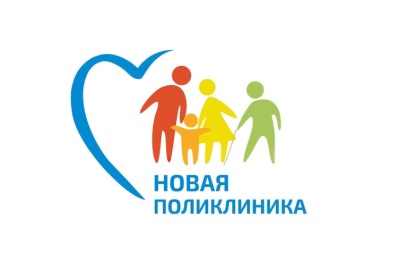 Этапы проекта
анализ
Анкетирование пациентов
Хронометраж и картирование текущего состояния
Выявление проблем и потерь
разработка 
 внедрение
Разработка программы оптимизации
Внедрение программы оптимизации
оценка результатов
Хронометраж и картирование процесса после оптимизации
Перспективы дальнейшего совершенствования
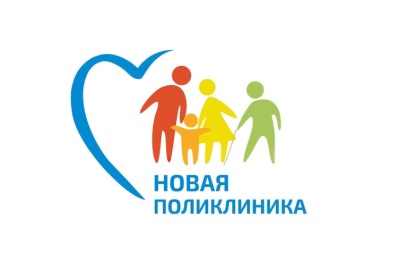 Анкетирование
Неудобное время проведения школы здоровья

Несвоевременное оповещение

Пропуск занятия из-за неблагополучной эпидемиологической ситуации

Пропуск занятия по причине болезни

Транспортная доступность

Отсутствие навыка владения техническими средствами (для онлайн участия)

Отсутствие возможности задать вопросы (стеснительность) при очном участии
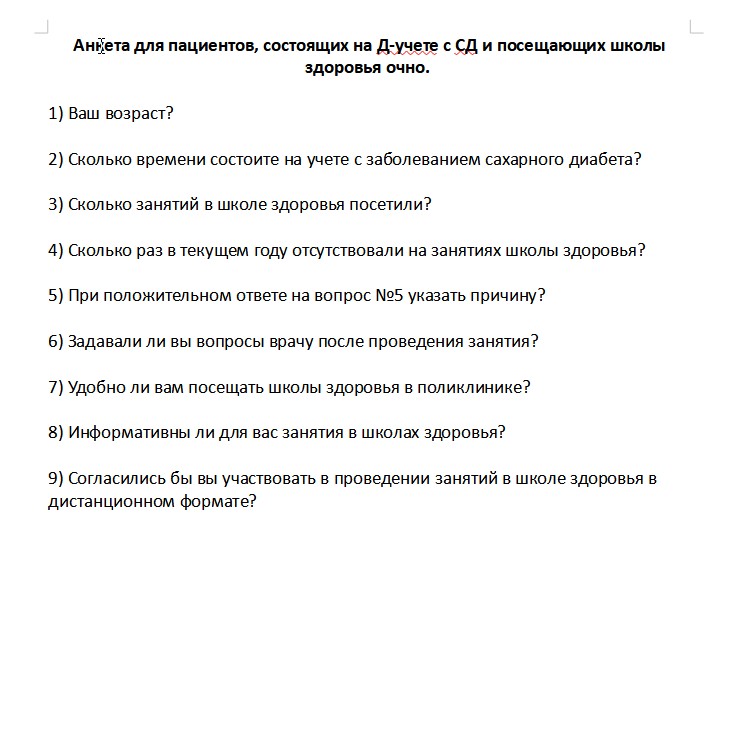 37
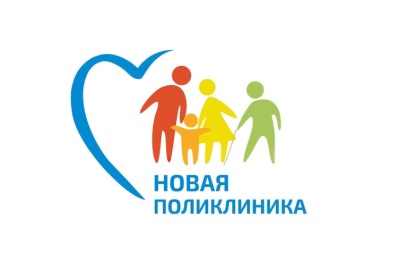 Карта текущего состояния
Составление графика проведения ШЗ по специалистам
Участие очное в проведении занятия
Согласование помещения (актовый зал)
Приглашение пациента для проведения занятия
Доезд пациента до места проведения занятия
Факт участия в проведении занятия  ШЗ
5
4
Факт включения в слушатели ШЗ
10
10
8
10
8
9
7
4,5,6
1,2,3
10
Проблемы - решения
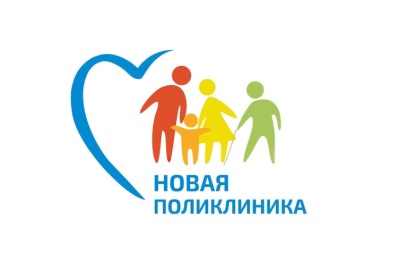 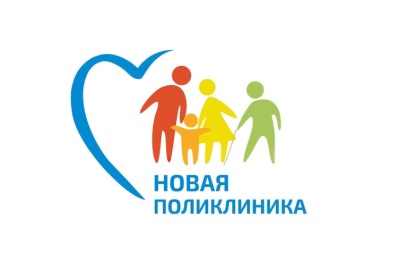 Карта целевого состояния
Утверждение графика  проведения ШЗ приказом
Оповещение пациента для проведения занятия, запись в слот в МИС 1С
Проведение ШЗ онлайн
Факт включения в слушатели ШЗ
100
100
88
79
Факт участия в проведении занятия  ШЗ
1,2,33
1,2,3
Внедрения
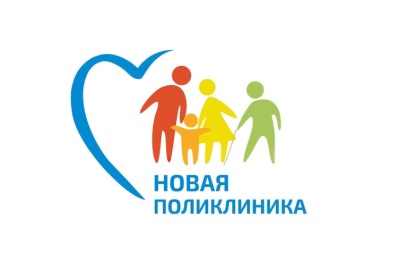 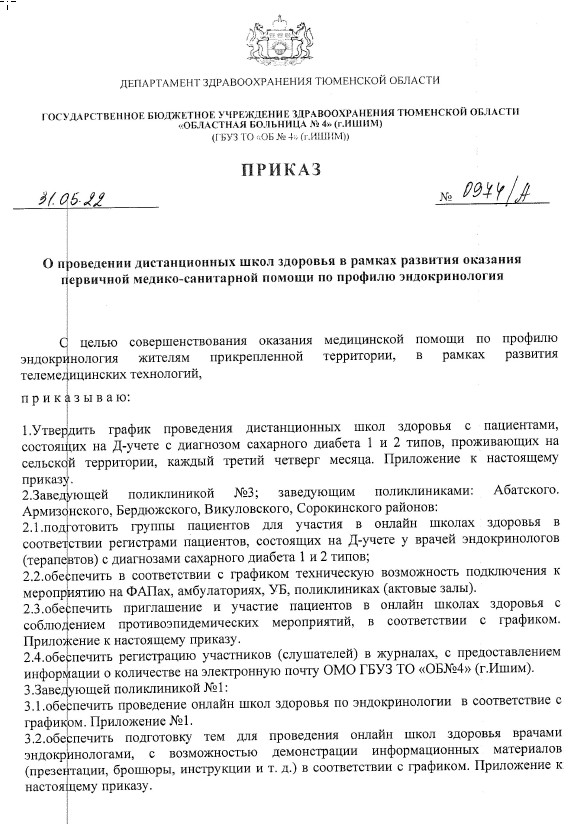 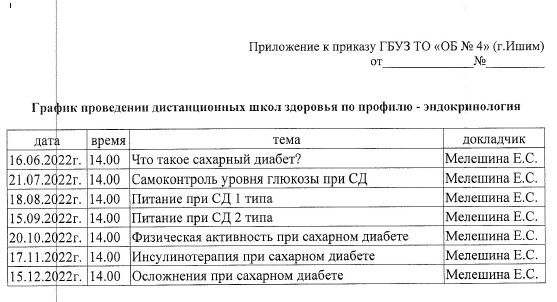 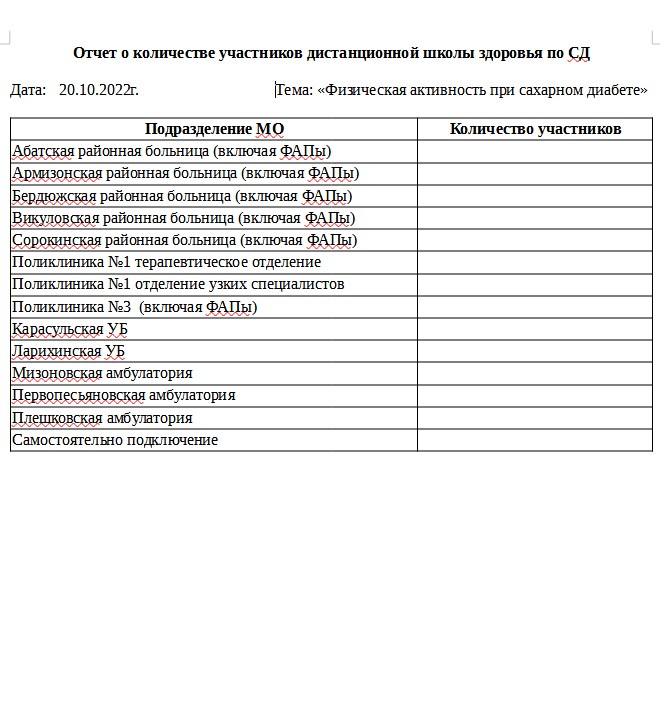 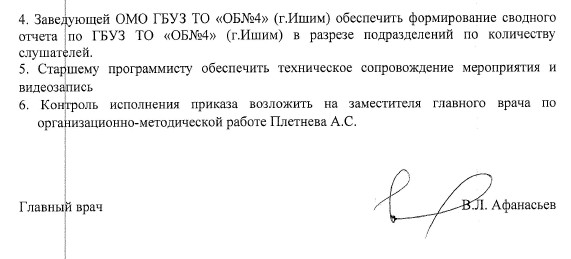 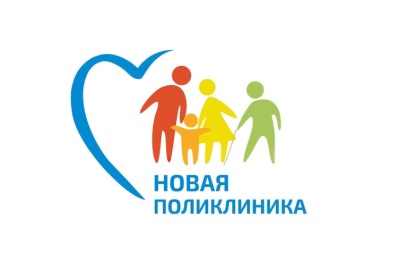 Оценка результатов
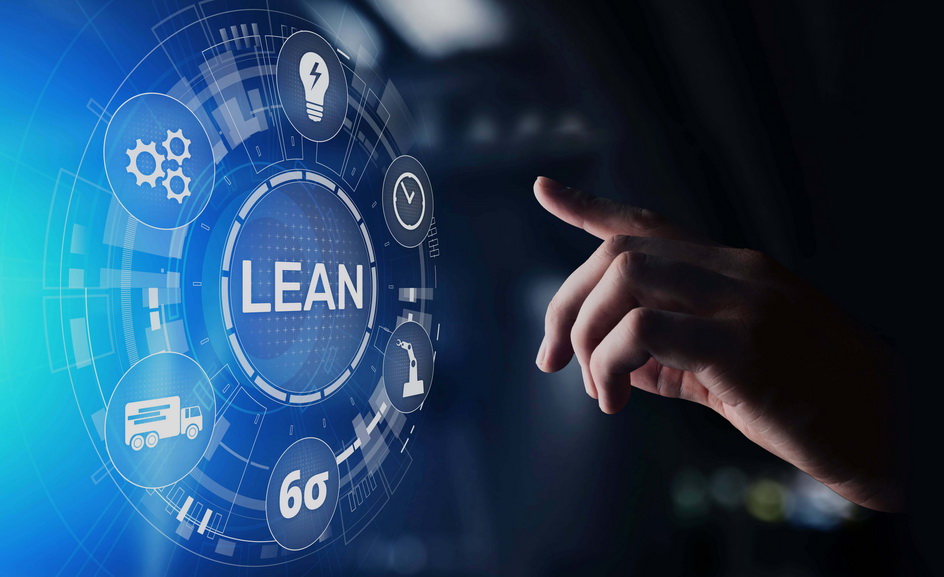 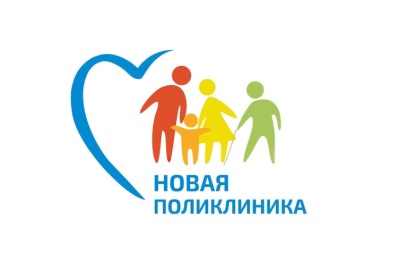 Перспективы
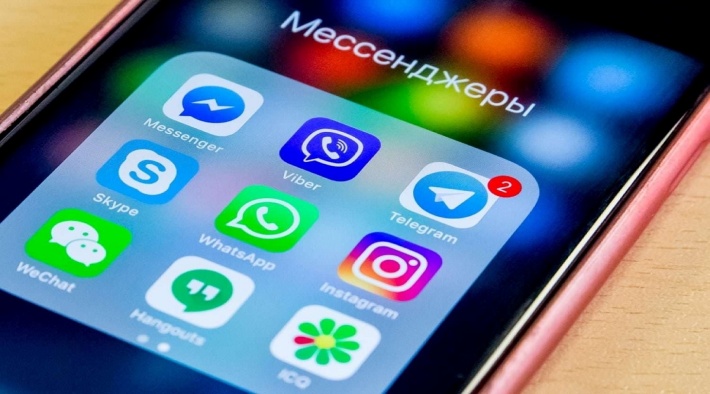 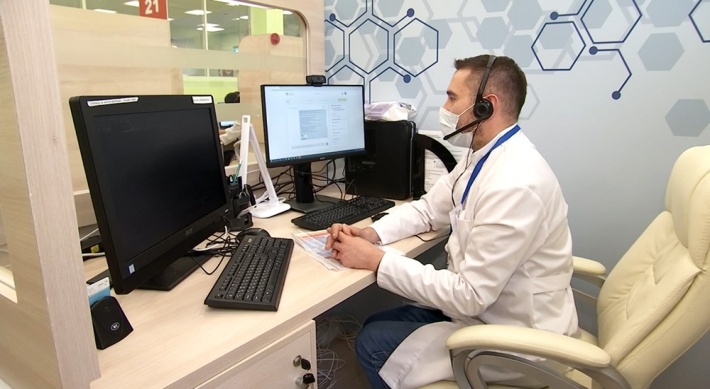 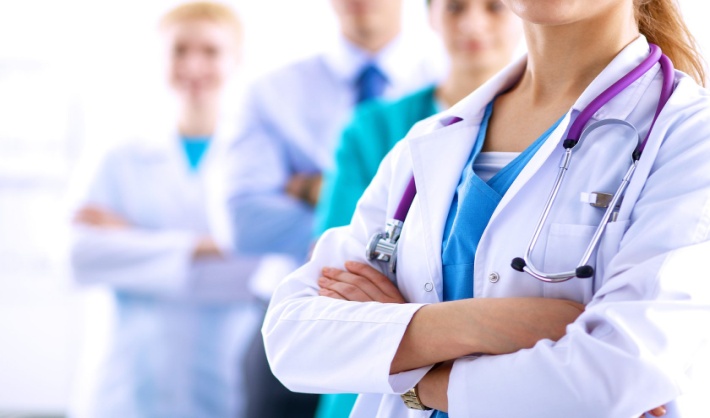 Спасибо за внимание!
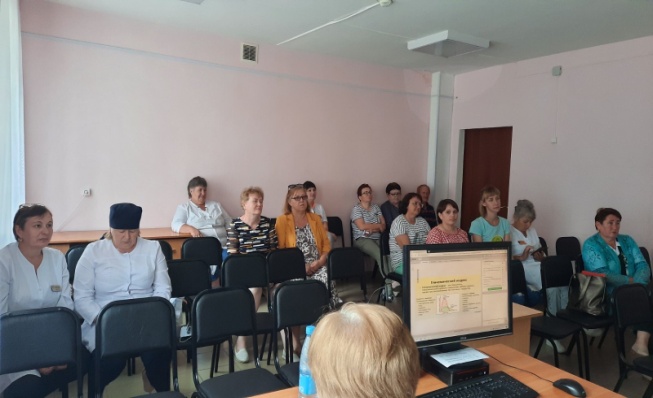 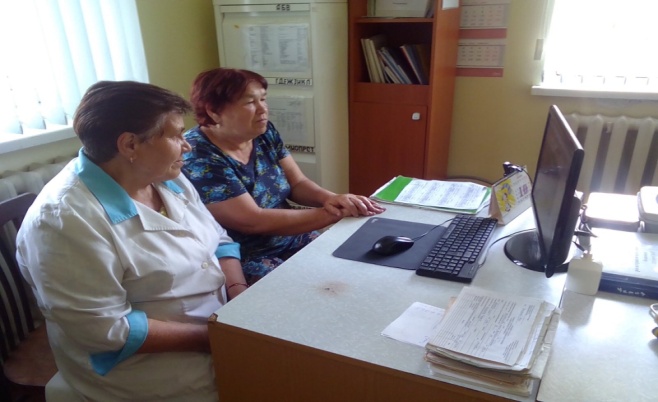 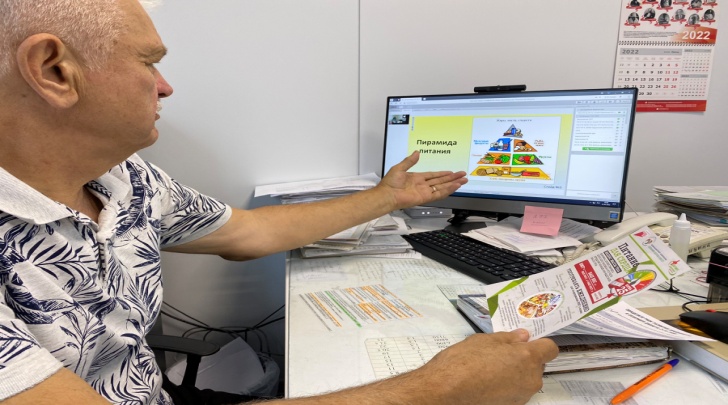 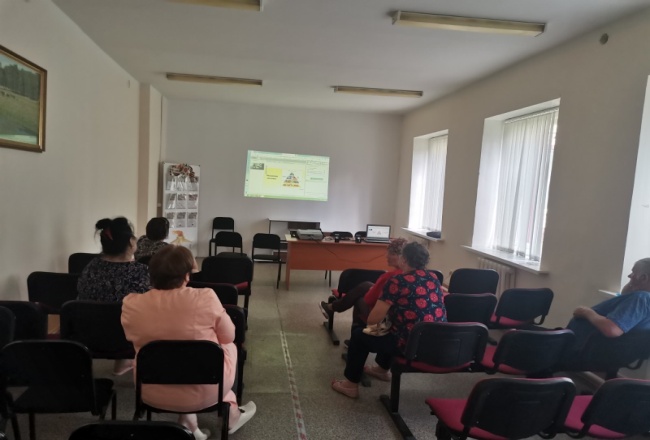 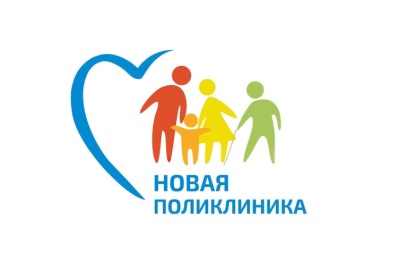 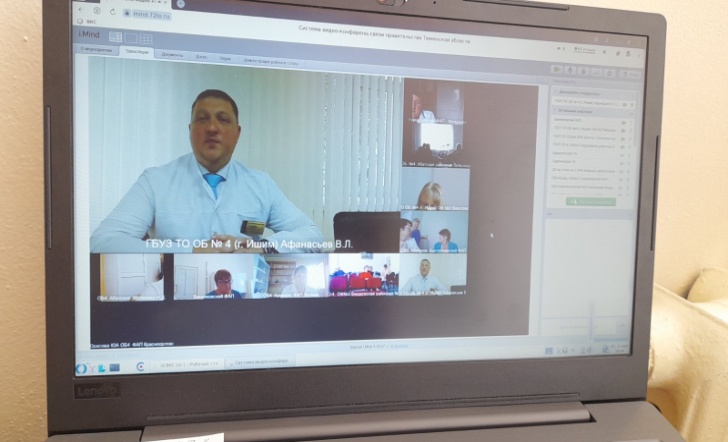 «При открытом обсуждении не только ошибки, но самые нелепости легко устраняются…»